Муниципальное автономное дошкольное образовательное учреждение 
«Детский сад № 49
Фотоотчёт
Игровая программа, посвящённая Дню Знаний «Путешествие с Незнайкой»
для детей групп №2, №3, №1
Проведено в рамках  тематической недели 1 сентября
Подготовила: Клям Нина Ивановна
Казакова Татьяна Викторовна
Андронова Ольга Алексеевна
Суханова Вера Андреевна
Цель: Создать у детей праздничное настроение и доброжелательную атмосферу.
Задачи:
1.Способствовать развитию любознательности, творческих способностей.
2. Воспитывать интерес и мотивацию к познанию окружающего мира.
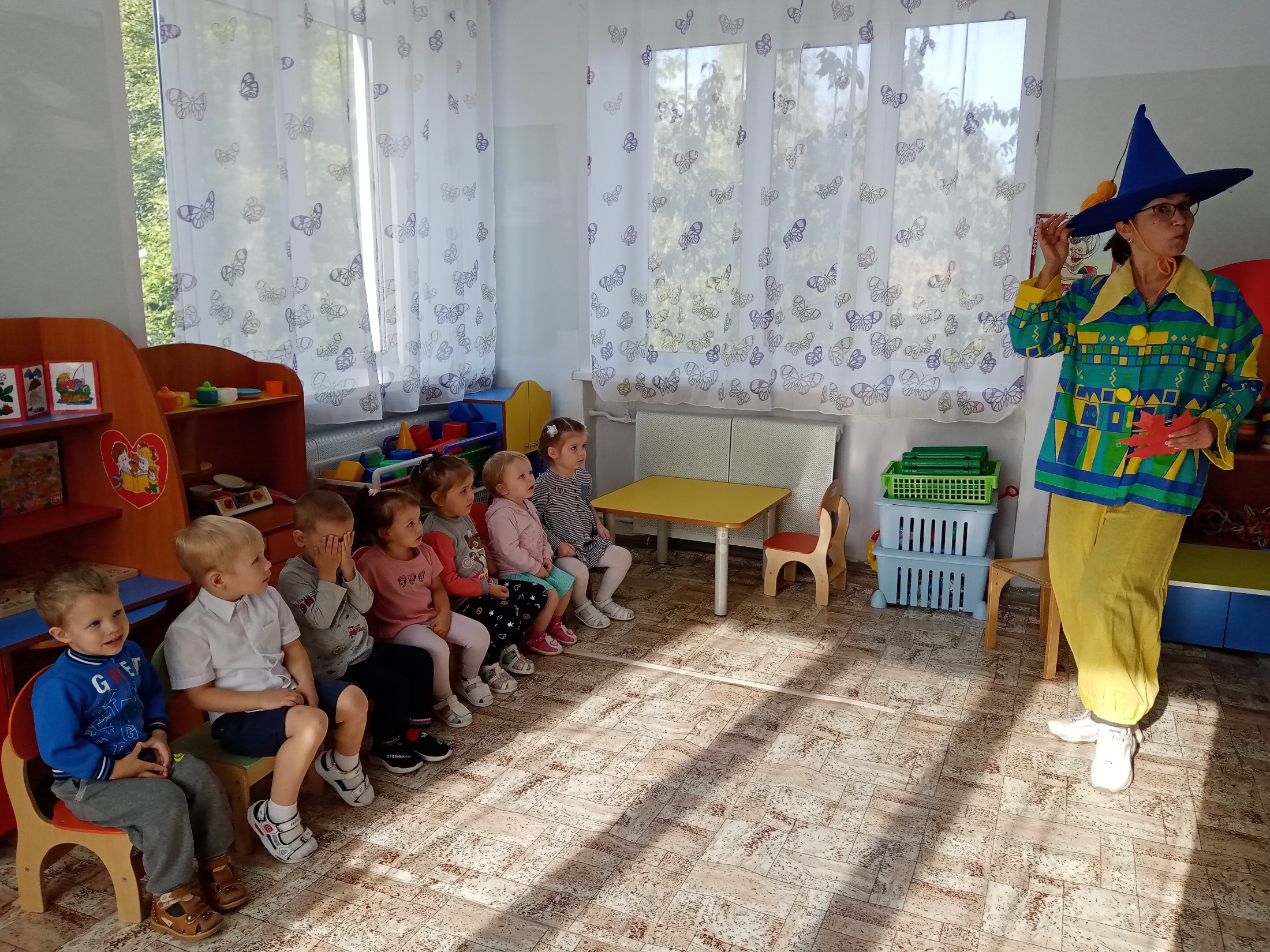 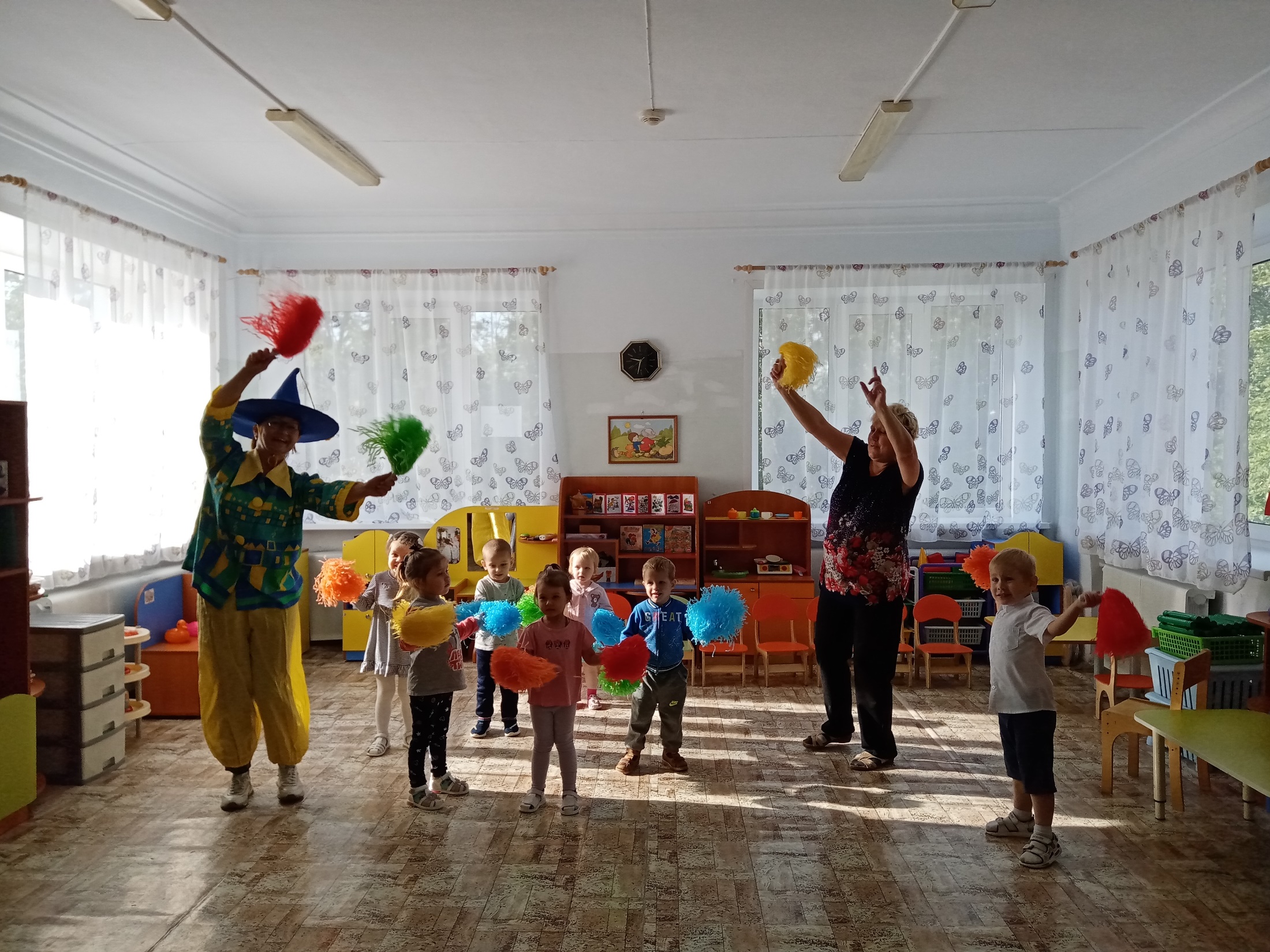 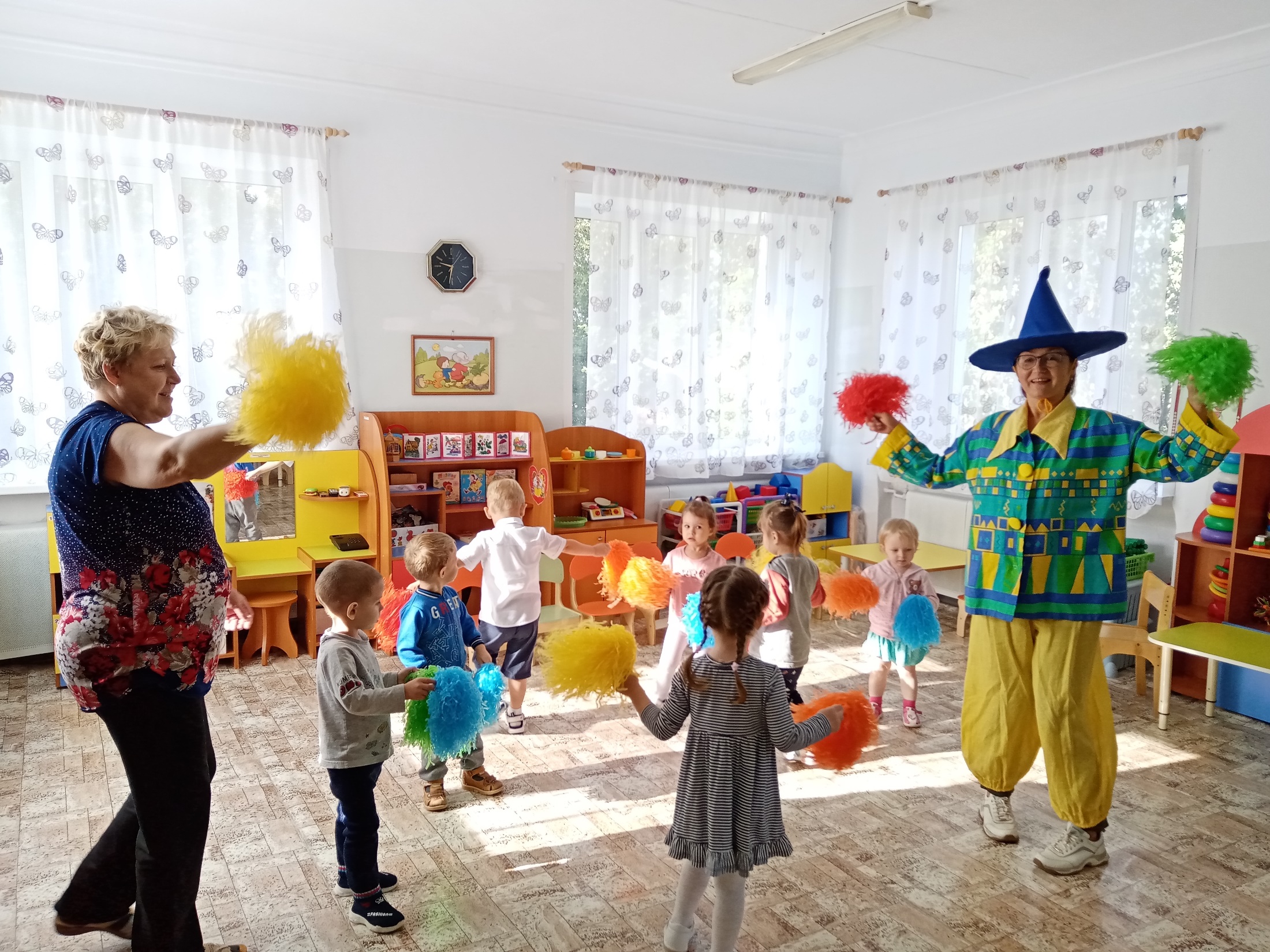 Музыкальное упражнение «Султанчики играют, деток забавляют»
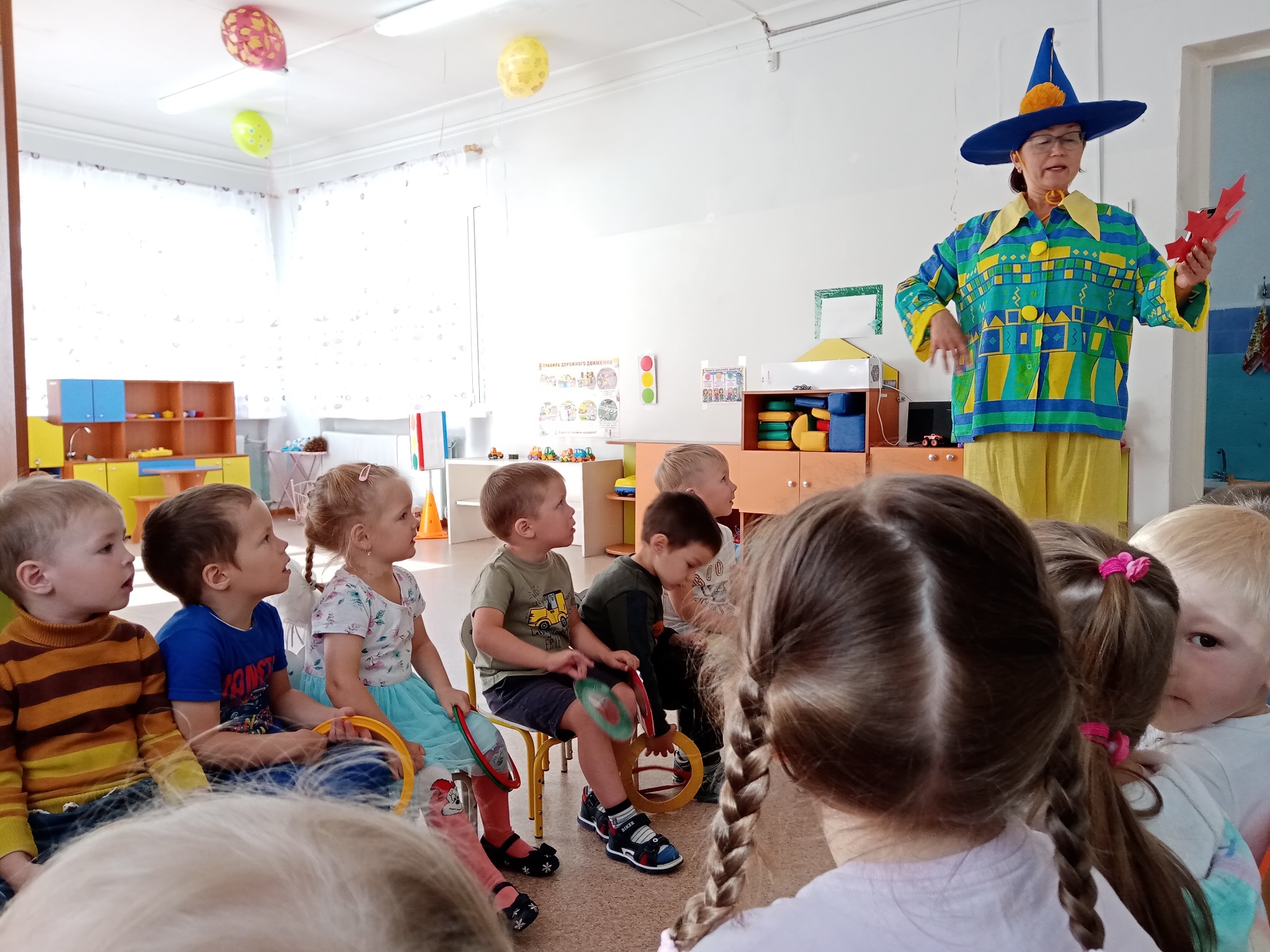 Упражнение «Паровоз-букашка»
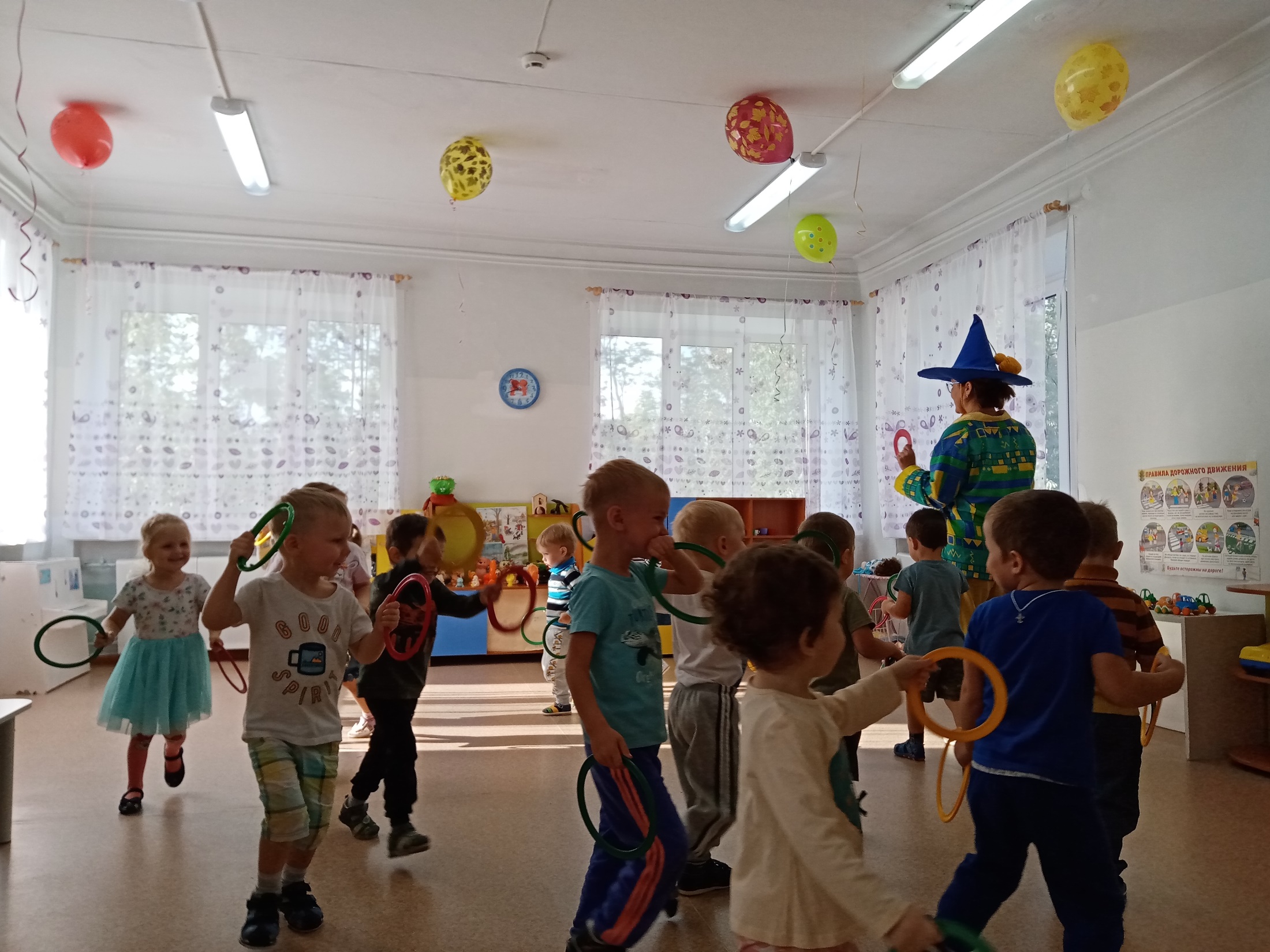 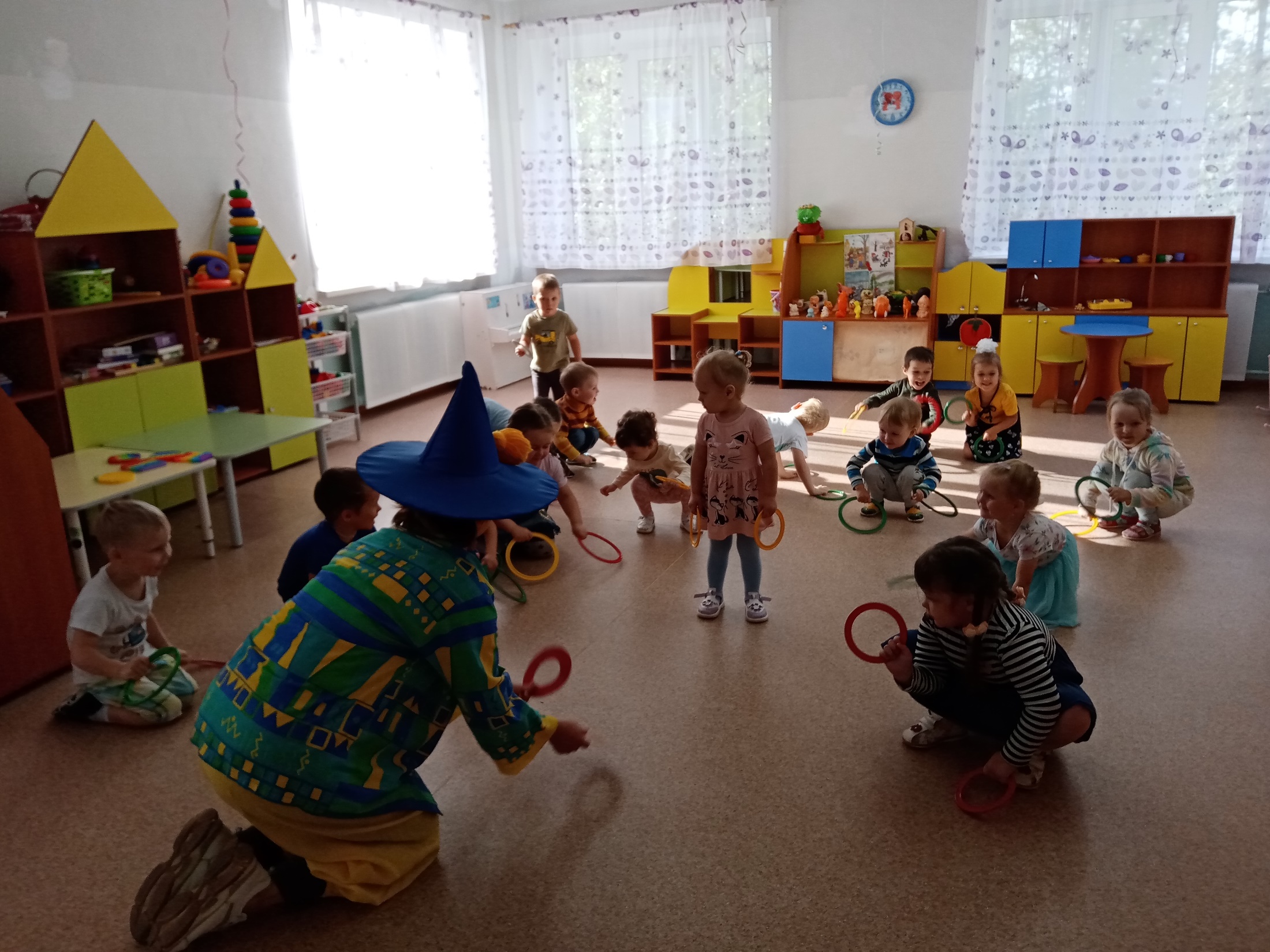 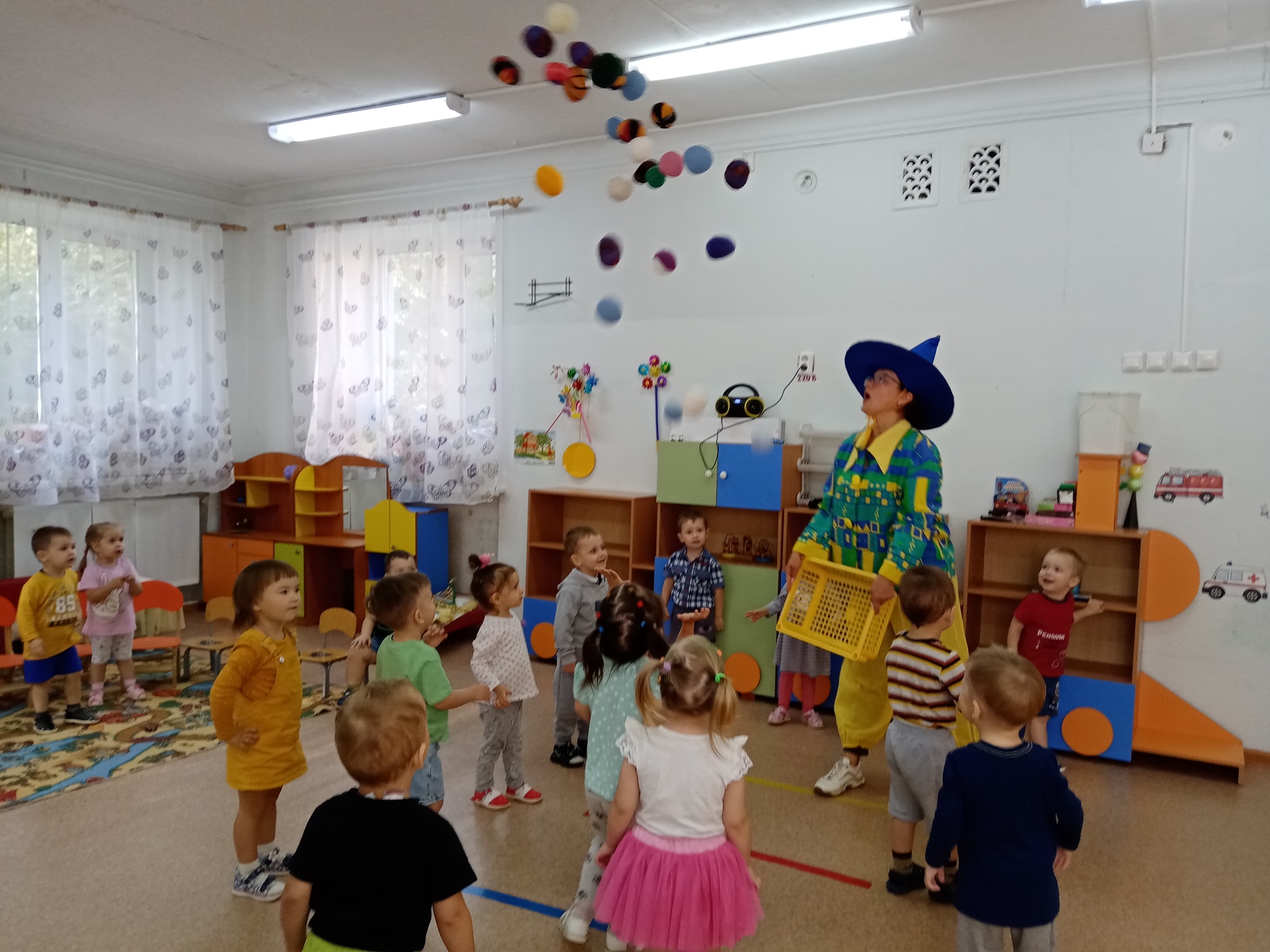 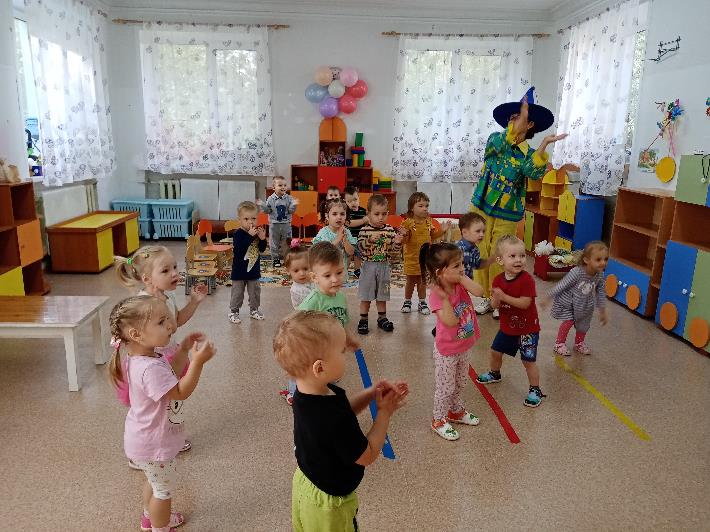 Аттракцион «Кто быстрее и больше соберёт»
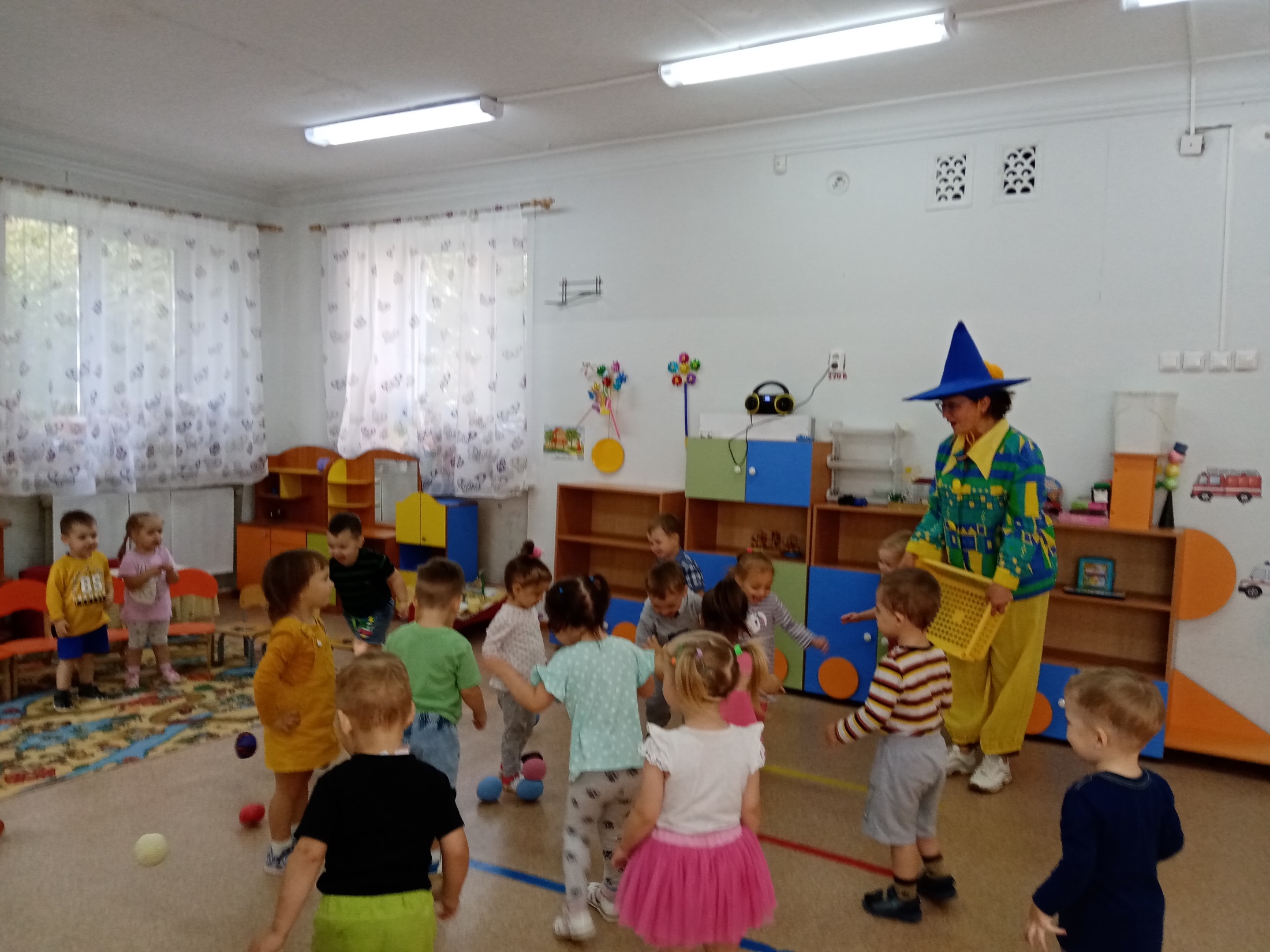 Пляска «Ты похлопай вместе с нами»
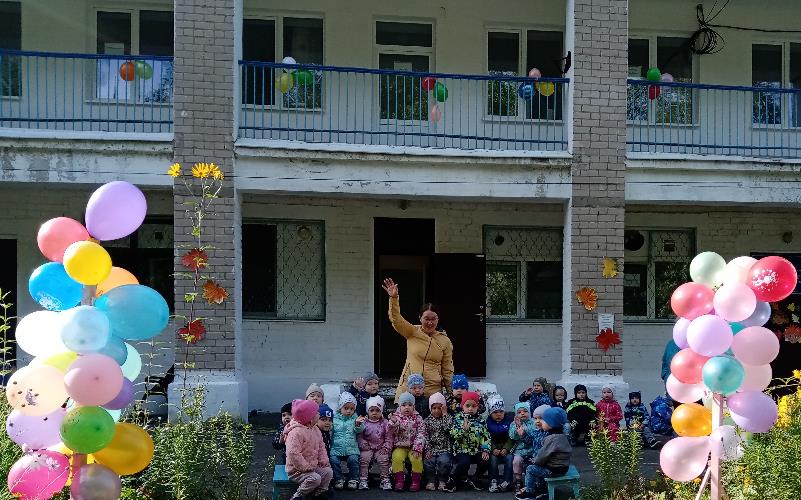 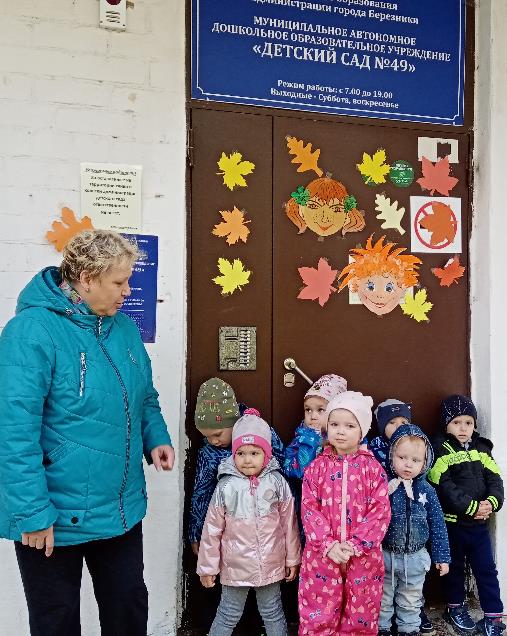 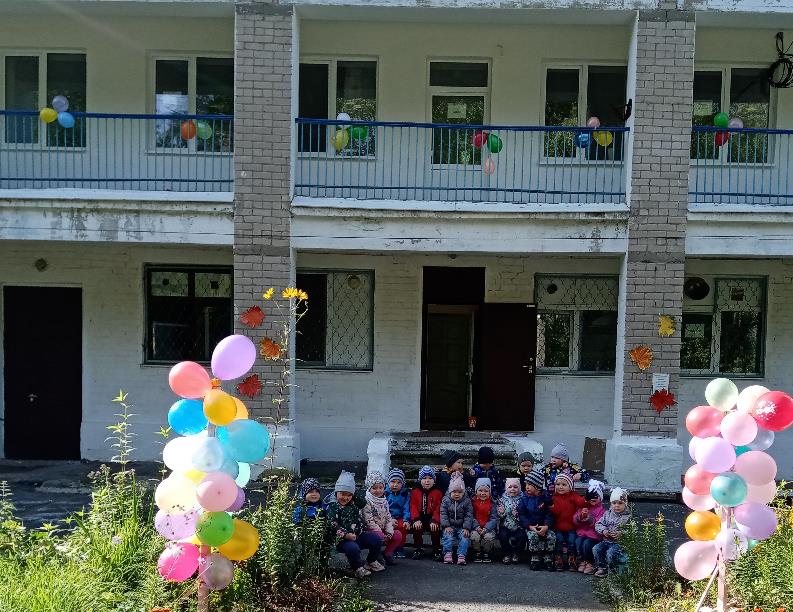